COCHRANE HEPATO-BILIARY 
MEETING PROGRAMME
The 36th bi-annual Cochrane Hepato-Biliary Group meeting will be held 
Thursday, April 23, 2015, from 15.30 to 17:10 o’clock.
Location: Meeting room – Schubert 6, at Reed Messe, Vienna, Austria.
Attendance is free.
Chair: Christian Gluud, DK.
Trusted evidence, informed decisions, better health.We have no commercial and financial interests.
The CHBG website <hbg.cochrane.org>
 
The Cochrane Library: www.cochranelibrary.com
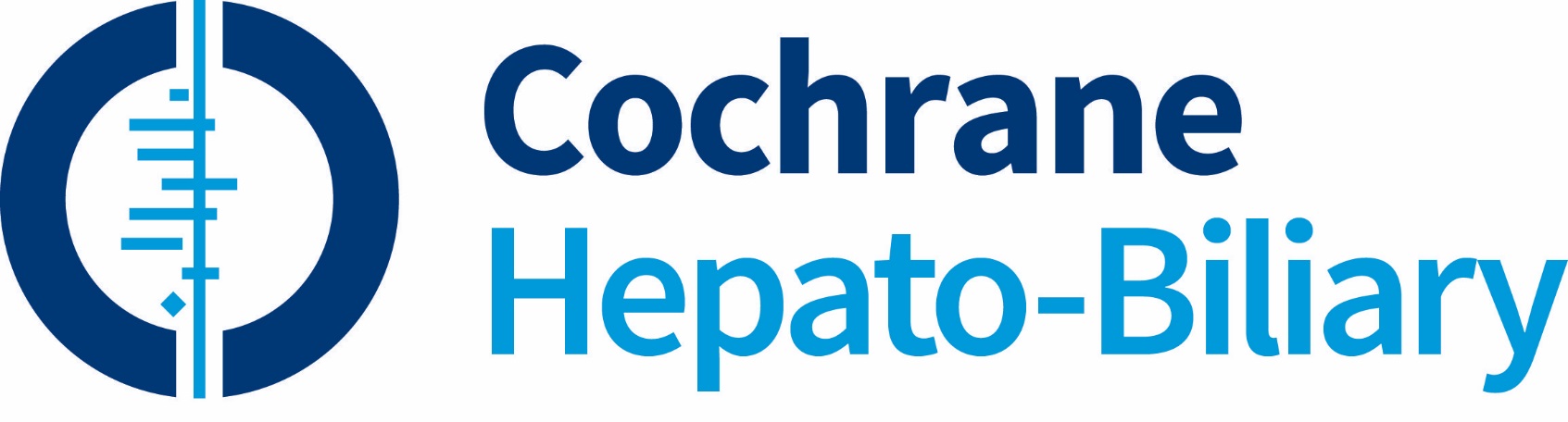